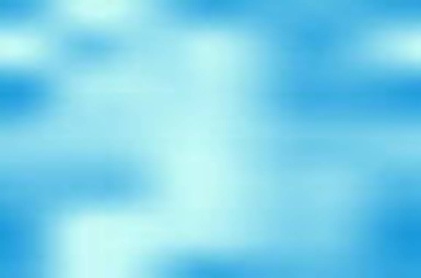 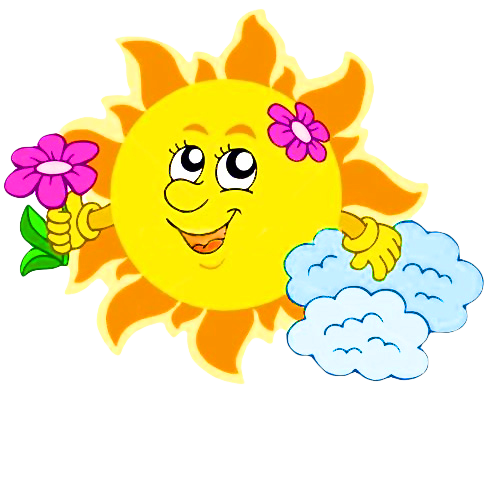 «Построение 
развивающей предметно – пространственной среды – условие готовности перехода МАДОУ №19 на ФГОС ДО»
(опыт методической работы)
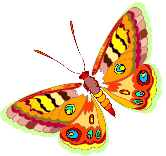 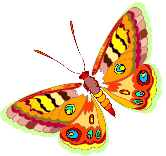 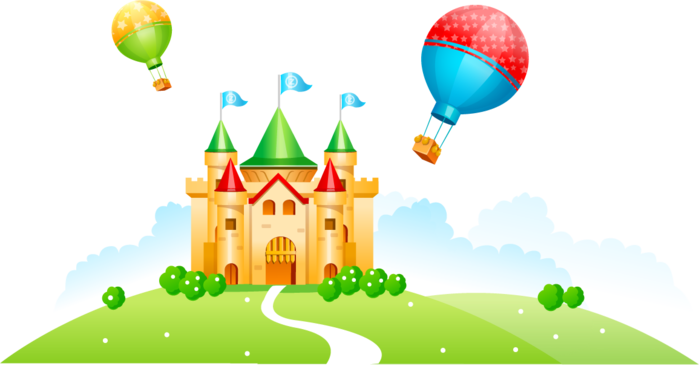 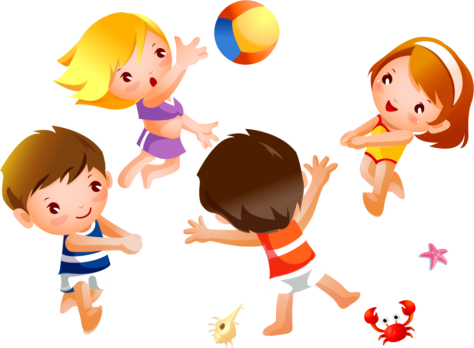 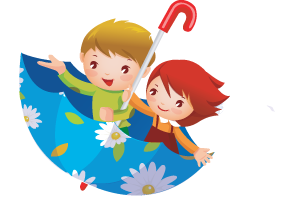 «Развивающая предметно-пространственная среда – часть образовательной среды, представленная специально организованным пространством (помещениями, участком и т. п.), материалами, оборудованием и инвентарем, для развития детей дошкольного возраста в соответствии с особенностями каждого возрастного этапа, охраны и укрепления их здоровья, учѐта особенностей и коррекции недостатков их развития».
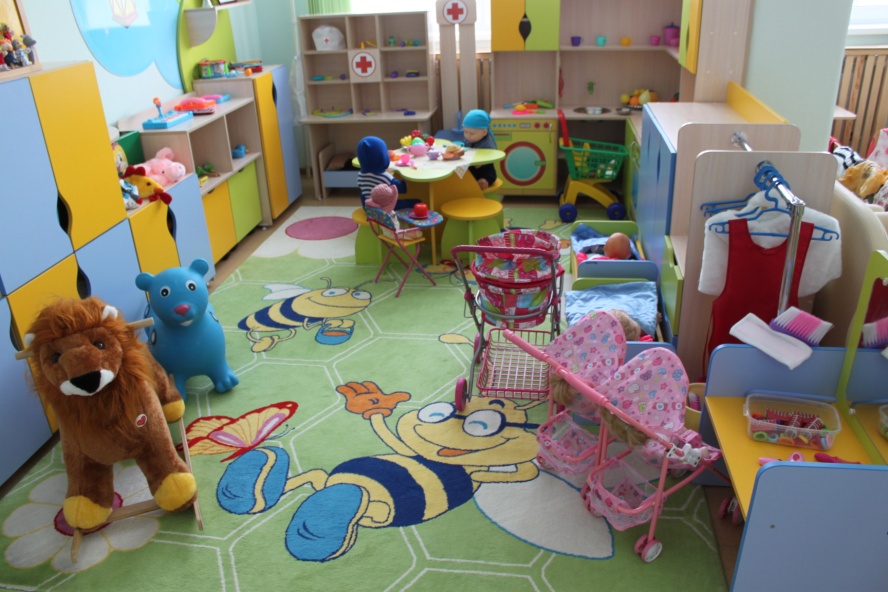 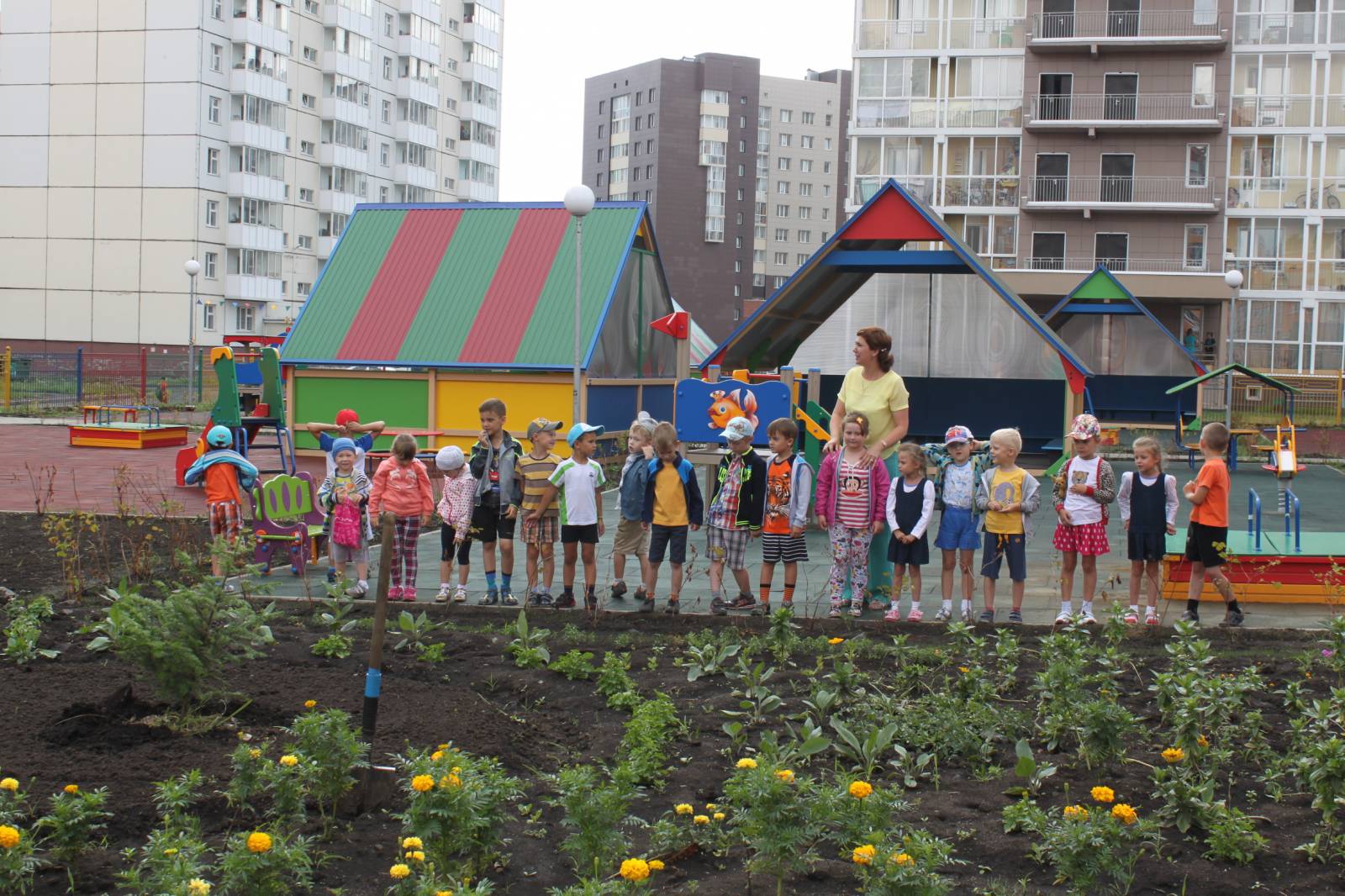 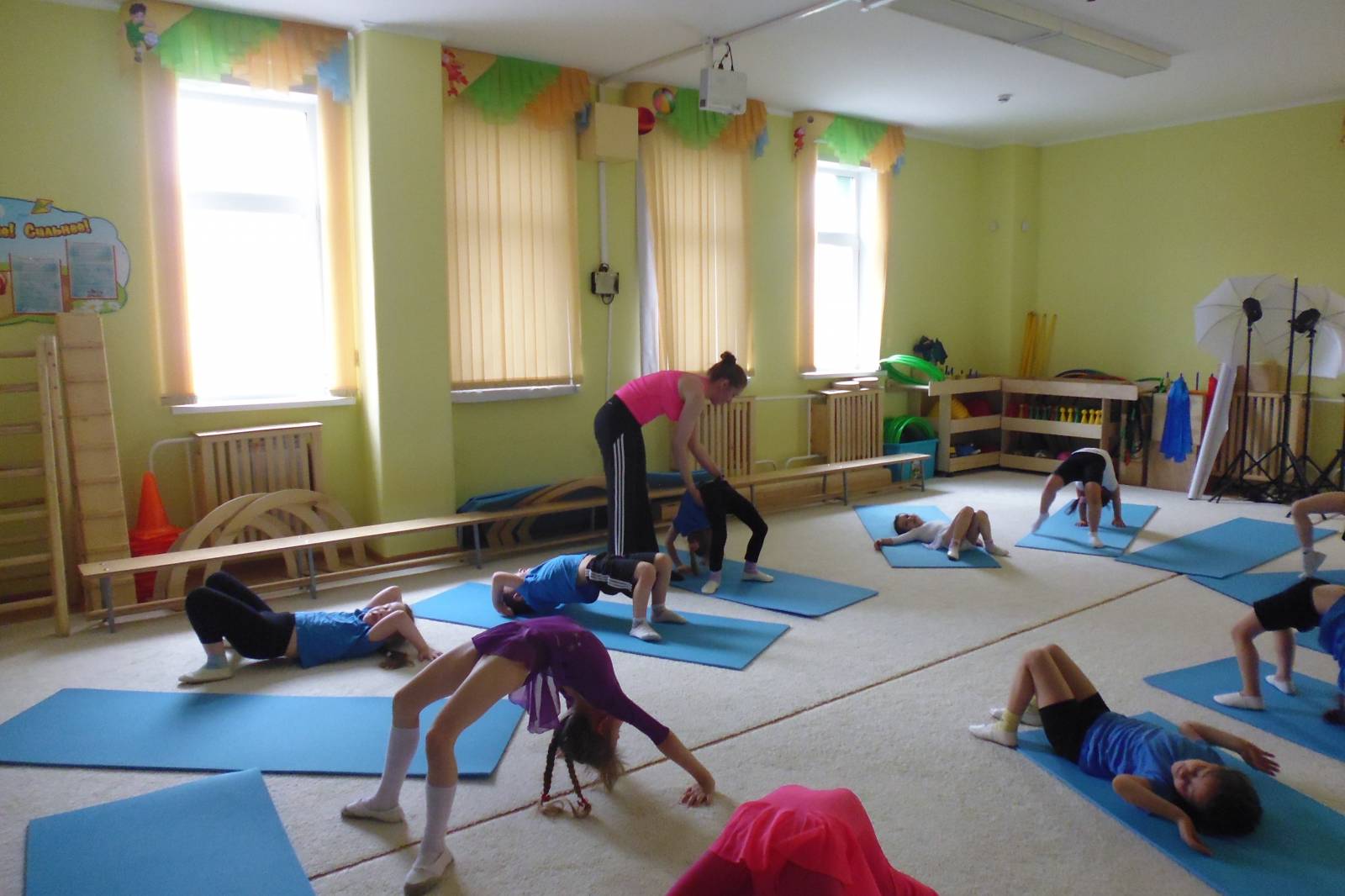 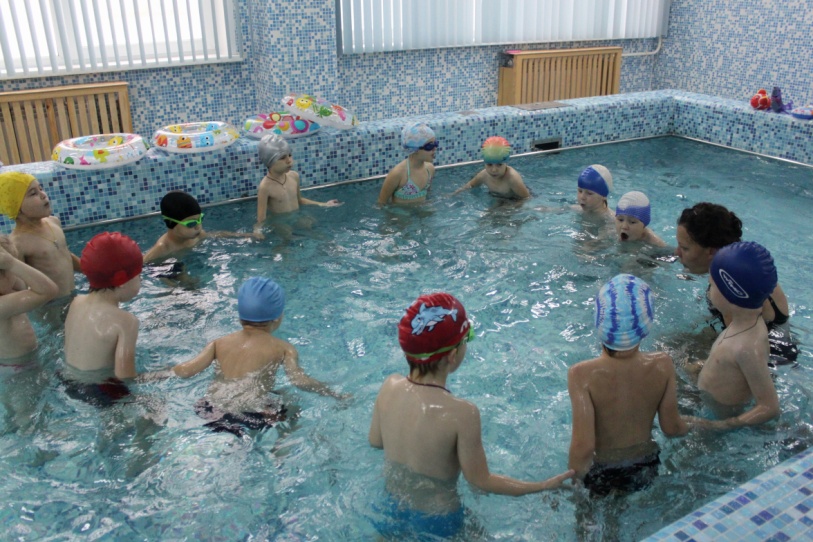 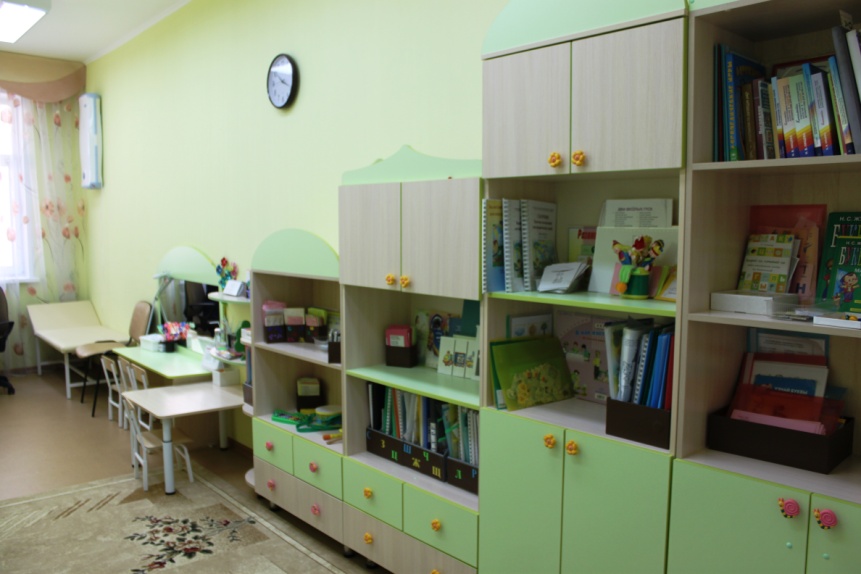 Для создания развивающей среды соответствующей всем требованиям федерального государственного образовательного стандарта дошкольного образования в нашем детском саду педагогический коллектив разработал план. План представлял собой этапы работы, сроки реализации и предполагаемые результаты деятельности. 
Работа проводилась в четыре этапа:
I. На первом этапе формирования развивающей предметно-пространственной среды в ДОУ была организована большая многоплановая и творческая деятельность всех педагогов. Работа началась с:

1. ИЗУЧЕНИЕ НОРМАТИВНЫХ ДОКУМЕНТОВ:
- Федеральный закон «Об образовании в Российской Федерации». 
Принят Государственной Думой 21 декабря 2012 года
Одобрен Советом Федерации 26 декабря 2012 года
(Пункт 3 статья 8, пункт 3 статья 11)
- Федеральный государственный образовательный стандарт дошкольного образования
(раздел 3 «Требования к условиям реализации ООП ДО», 
подраздел 3.3 «Требования к развивающей предметно-пространственной среде»)
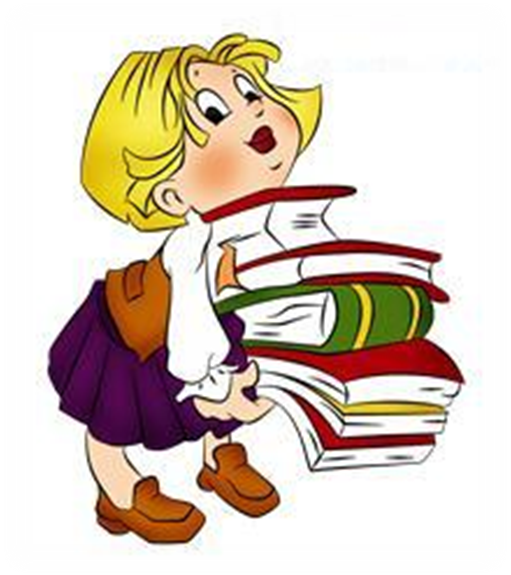 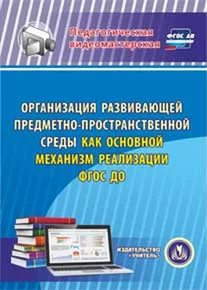 2. ИЗУЧЕНИЕ  ИМЕЮЩЕЙСЯ В БИБЛИОТЕКЕ ДОУ МЕТОДИЧЕСКОЙ ЛИТЕРАТУРЫ, ПЕРИОДИЧЕСКИХ ИЗДАНИЙ ПО ДОШКОЛЬНОМУ ОБРАЗОВАНИЮ
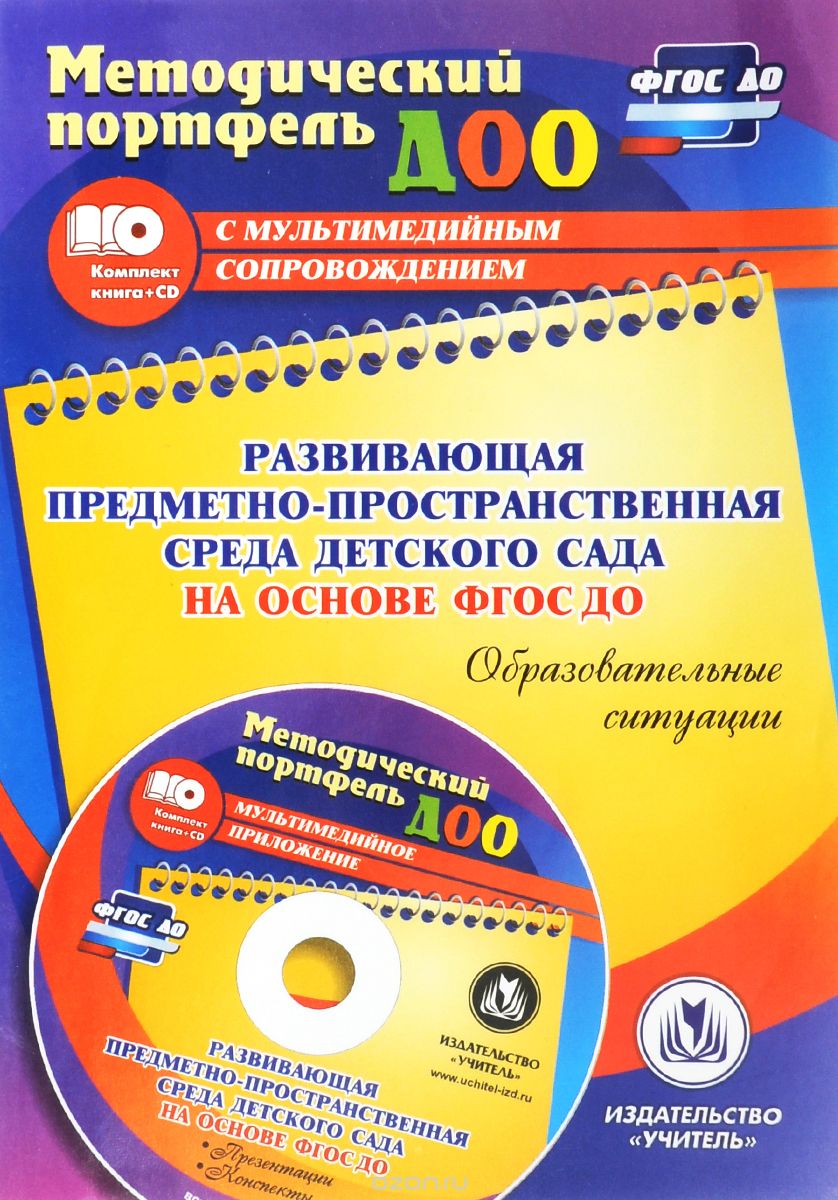 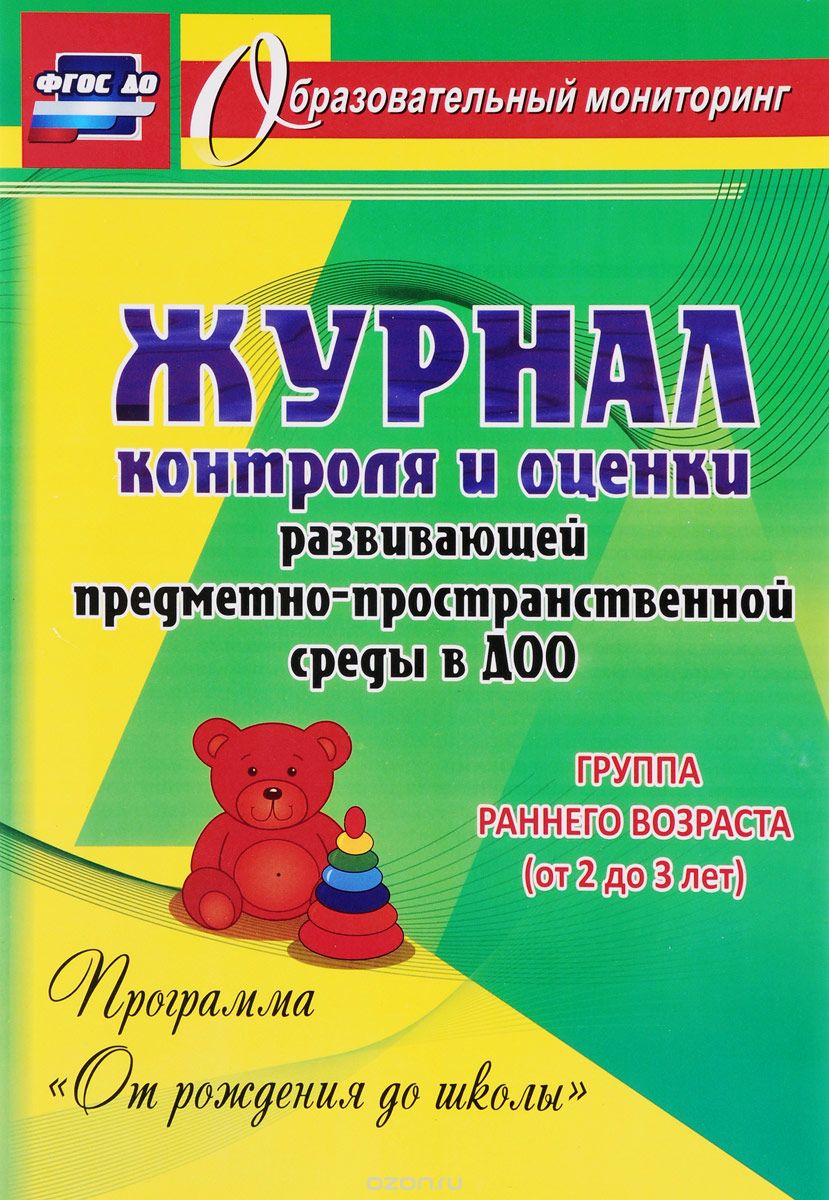 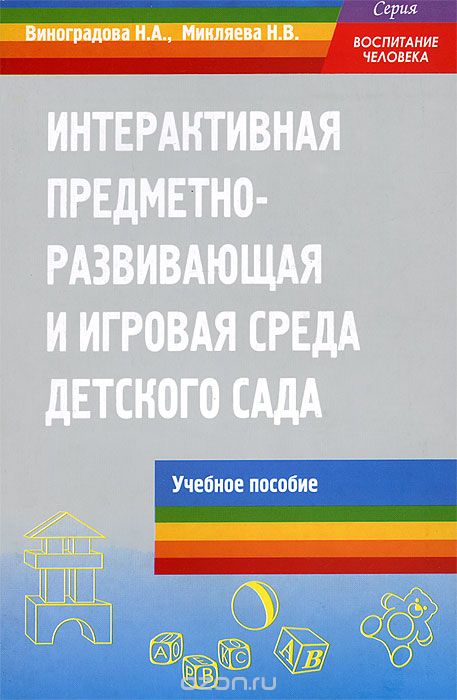 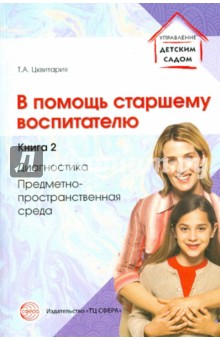 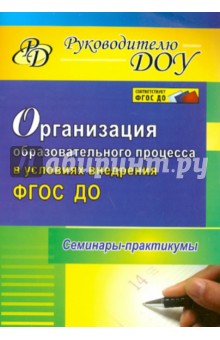 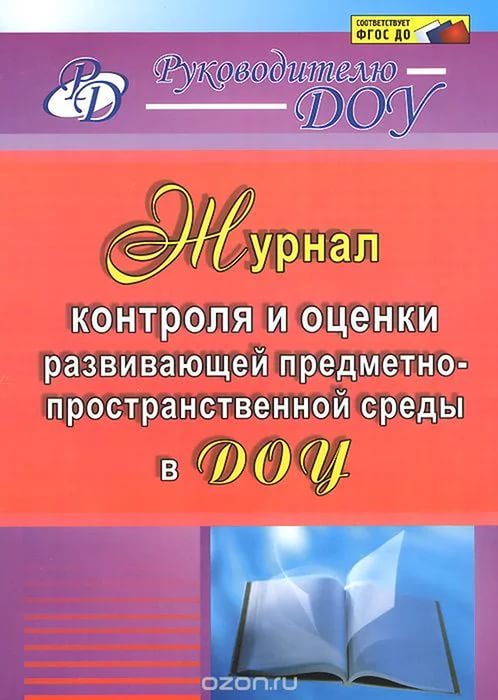 3. ИЗУЧЕНИЕ НОРМАТИВНЫХ ДОКУМЕНТОВ, РЕГЛАМЕНТИРУЮЩИХ ВЫБОР ОБОРУДОВАНИЯ, УЧЕБНО-МЕТОДИЧЕСКИХ И ИГРОВЫХ МАТЕРИАЛОВ
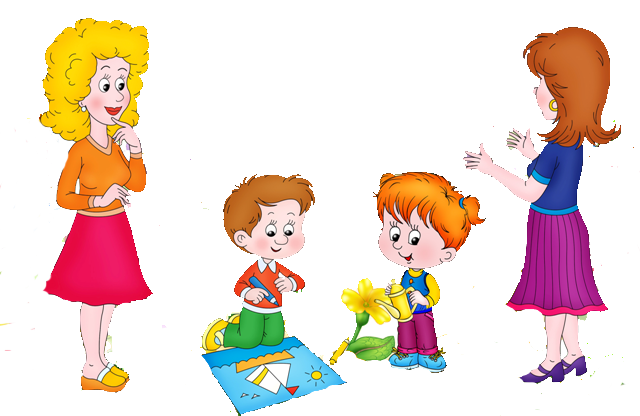 4. ДЛЯ ВОСПИТАТЕЛЕЙ И СПЕЦИАЛИСТОВ БЫЛИ ОРГАНИЗОВАНЫ СЕМИНАРЫ, СЕМИНАРЫ - ПРАКТИКУМЫ, МАСТЕР - КЛАССЫ ПО ОРГАНИЗАЦИИ РАЗВИВАЮЩЕЙ СРЕДЫ В ГРУППАХ ДОУ
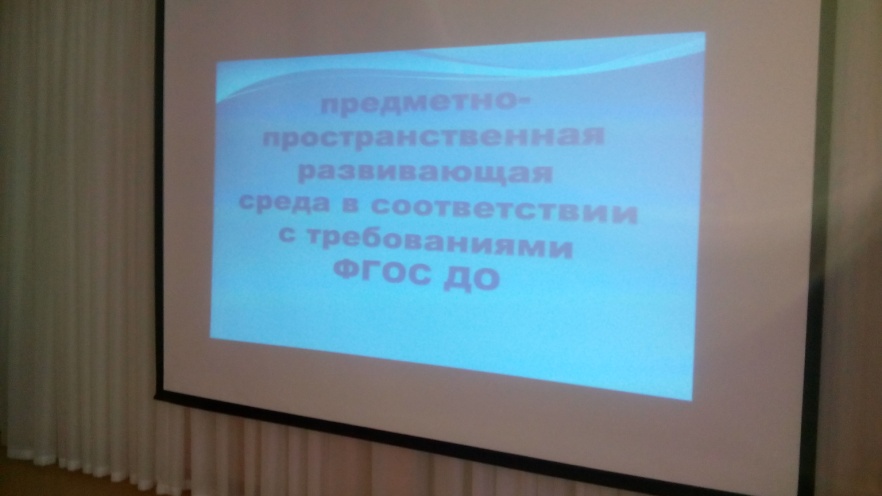 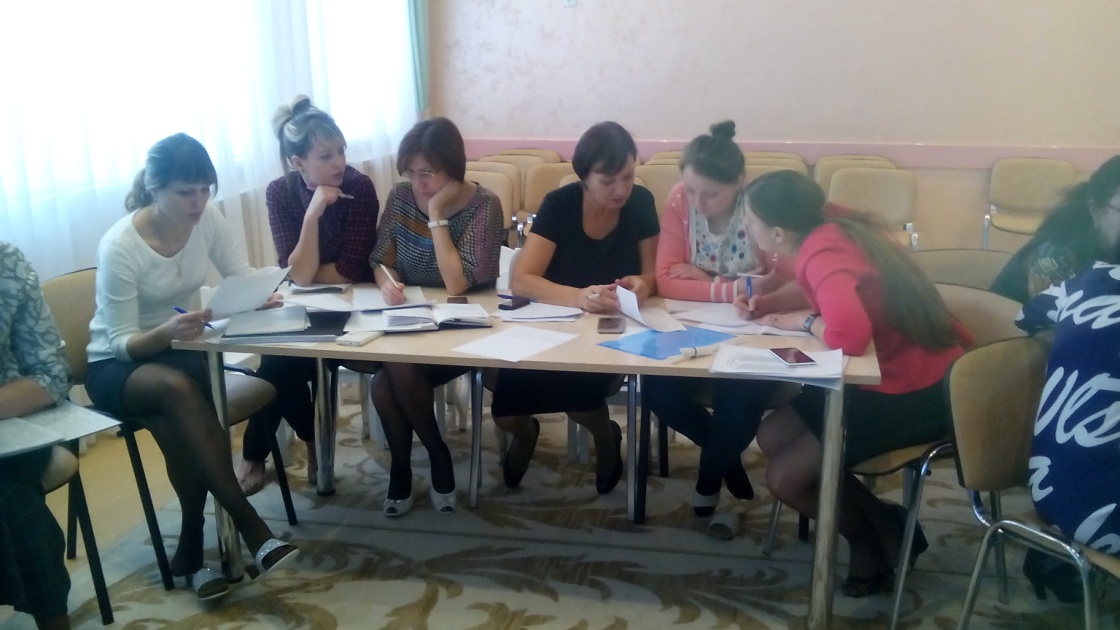 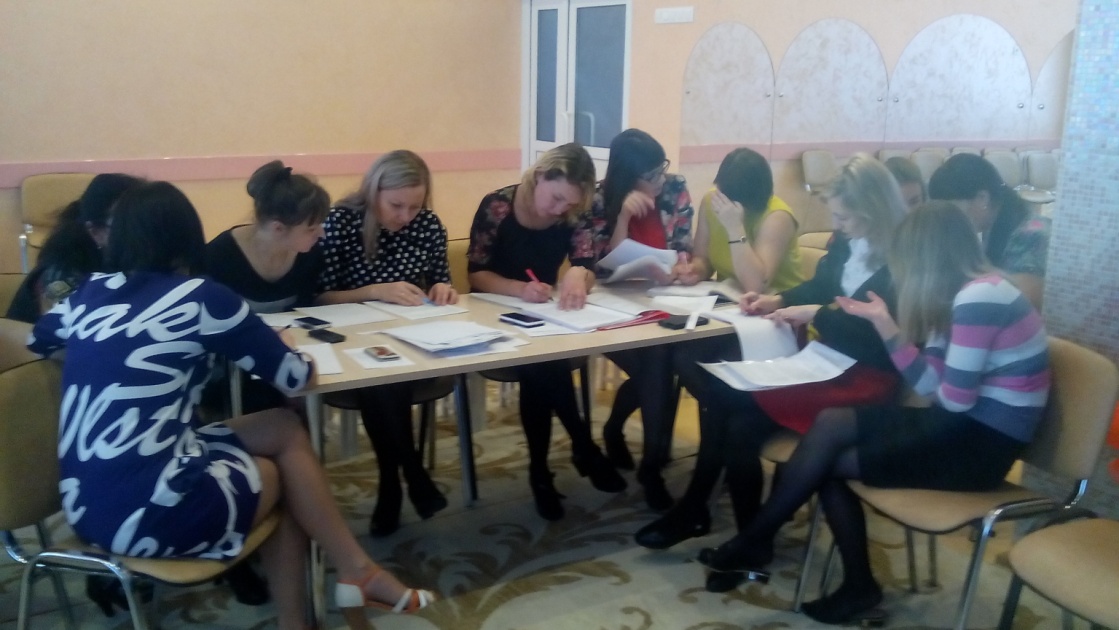 5. В ТЕЧЕНИИ ВСЕГО ПЕРИОДА РАБОТАЛА ТВОРЧЕСКАЯ ГРУППА. Где мы рассматривали содержание психолого-педагогической работы с детьми с 2-7 лет по образовательным областям, изучали специфику каждой образовательной области, определяли содержание центров развития по темам временных промежутков.
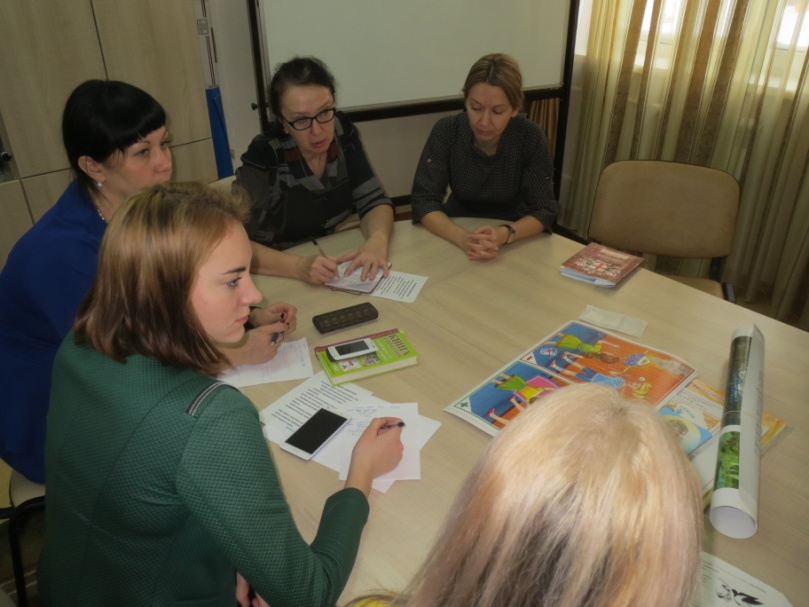 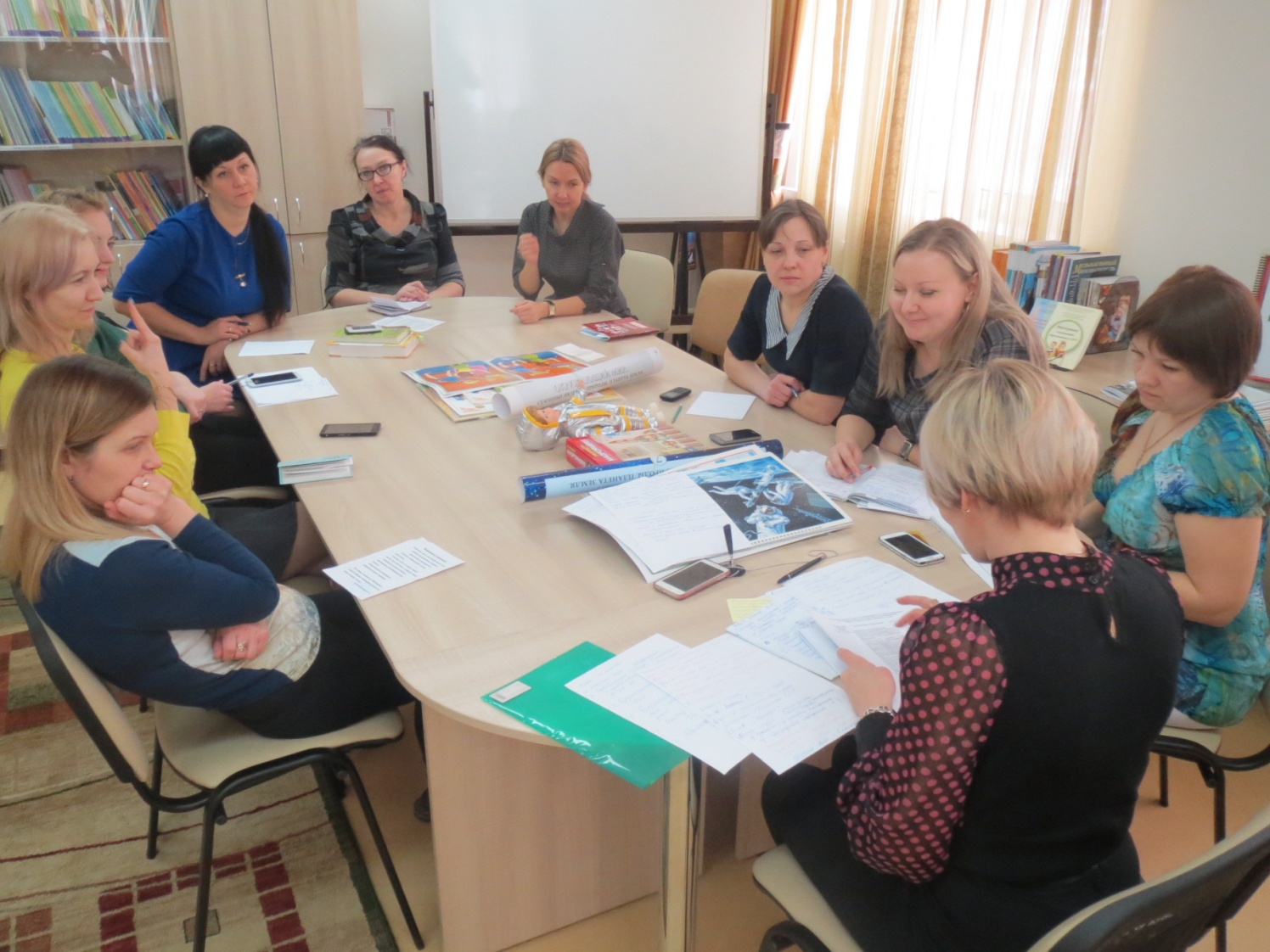 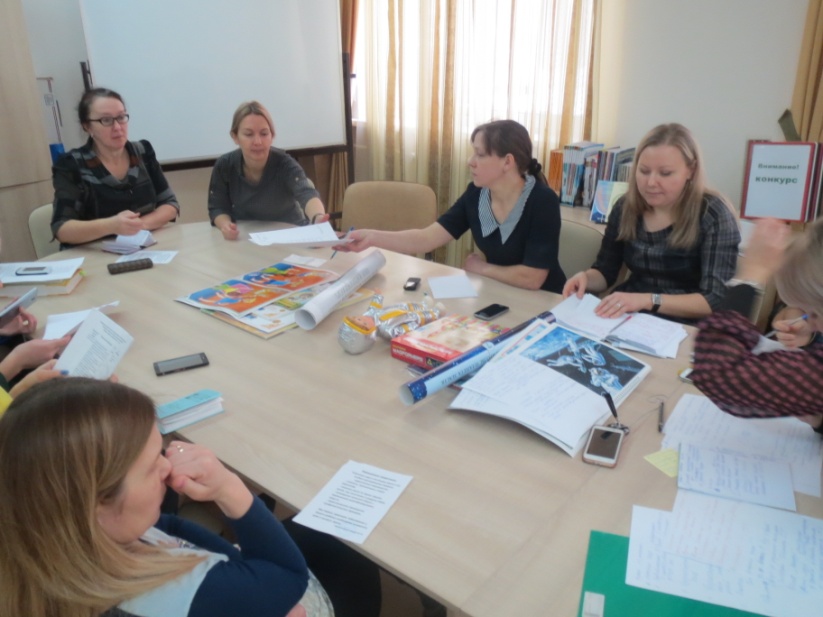 II. НА ВТОРОМ ЭТАПЕ ПЕДАГОГИ РАЗРАБАТЫВАЛИ СХЕМАТИЧЕСКИЙ ПЛАН ГРУПП, т. е. проектировали схему размещения группового оборудования и материалов, при этом условно делили группу на две зоны – игровую и учебную, распределяли центры по принципу интеграции образовательных областей
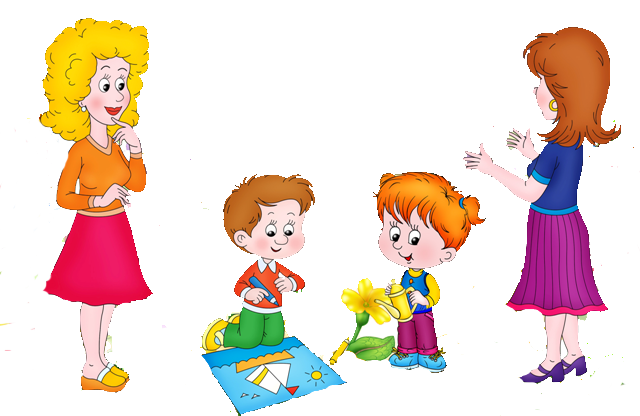 III. НА ТРЕТЬЕМ ЭТАПЕ педагогический коллектив проектировал наполняемость центров материалами и оборудованием в соответствии с методическими рекомендациями минимальной оснащенности образовательного процесса и оборудования в ДОО Кемеровской области
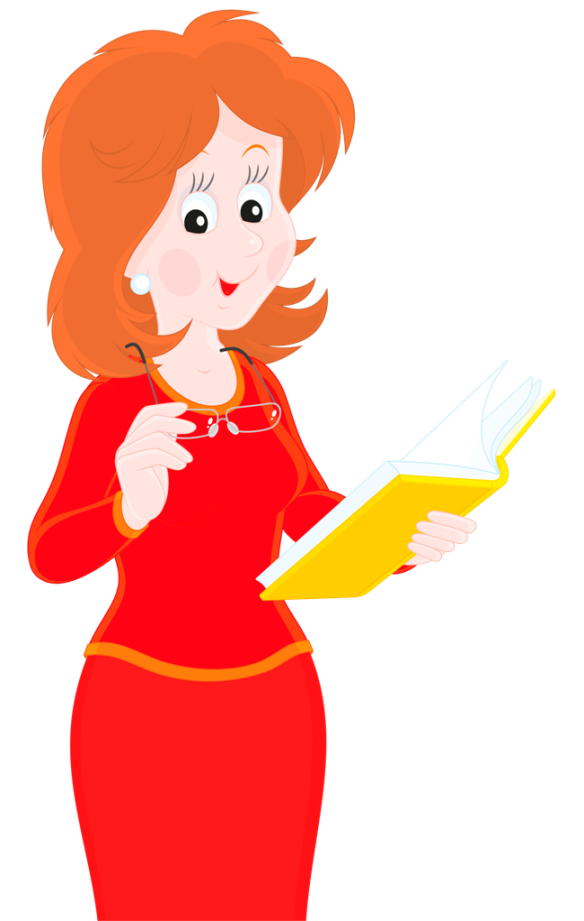 IV. На четвертом этапе формирования развивающей среды производилась корректировка размещения и приобретение недостающих материалов и оборудования в групповых комнатах. Так же на этом этапе был запланирован и проведен оперативный контроль:
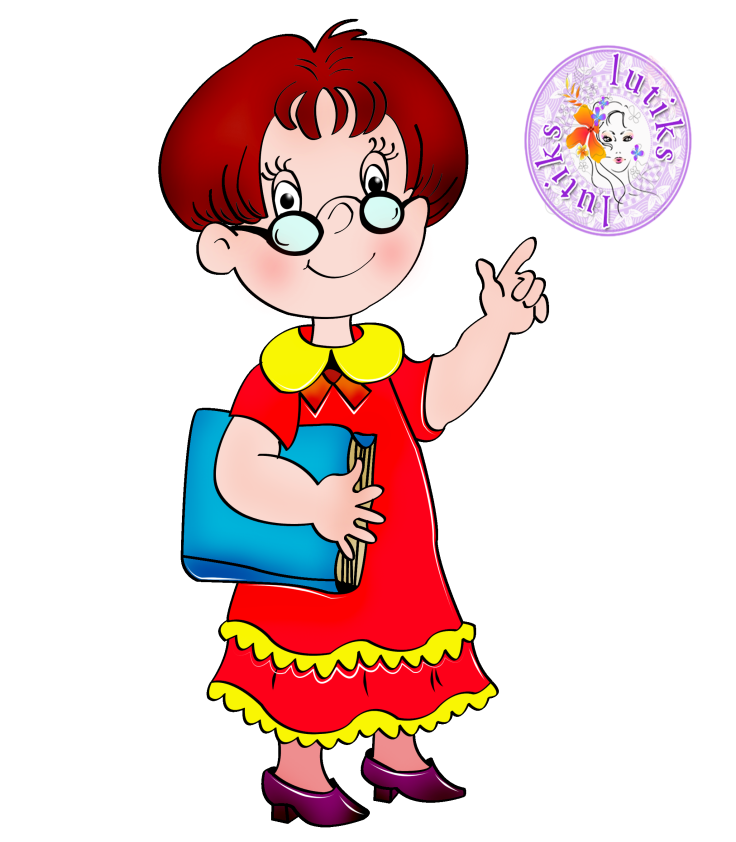 В результате деятельности педагогического коллектива развивающая предметно-пространственная среда групп организована так, чтобы в полной мере реализовать основную общеобразовательную программу дошкольного образования МАДОУ 19. Пространство групп разделено на центры. Все центры решают задачи пяти образовательных областей или направлений развития детей дошкольного возраста – социально-коммуникативное, познавательное, речевое, художественно-эстетическое и физическое развитие.
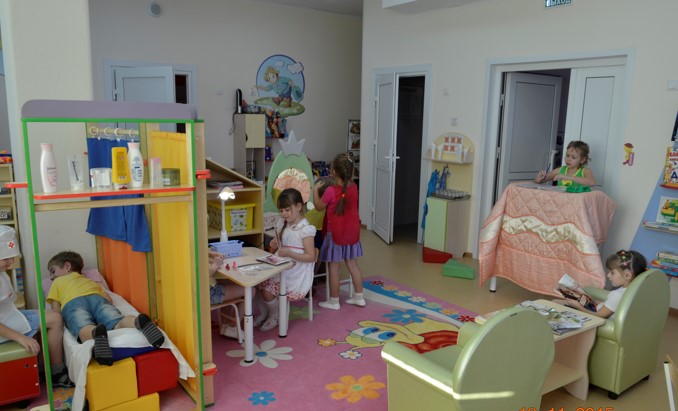 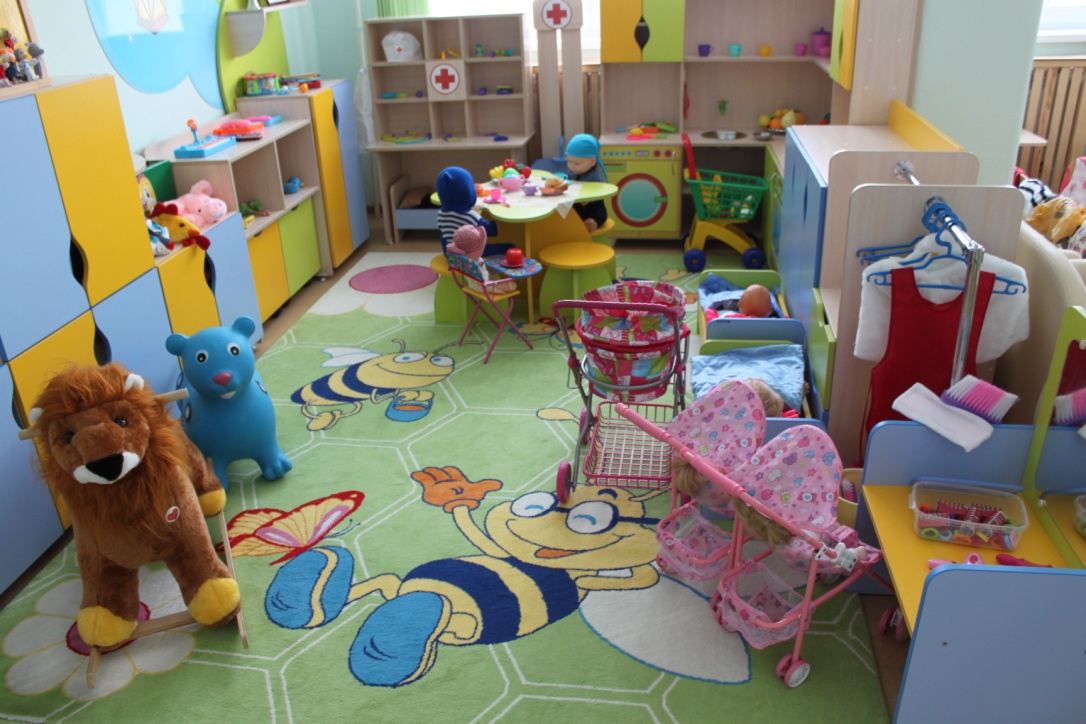 В итоге на уровне детского сада были организованы конкурсы:
«Готовность групп к                     «Лучшее оформление 
новому учебному году»                    группы к Новому году»
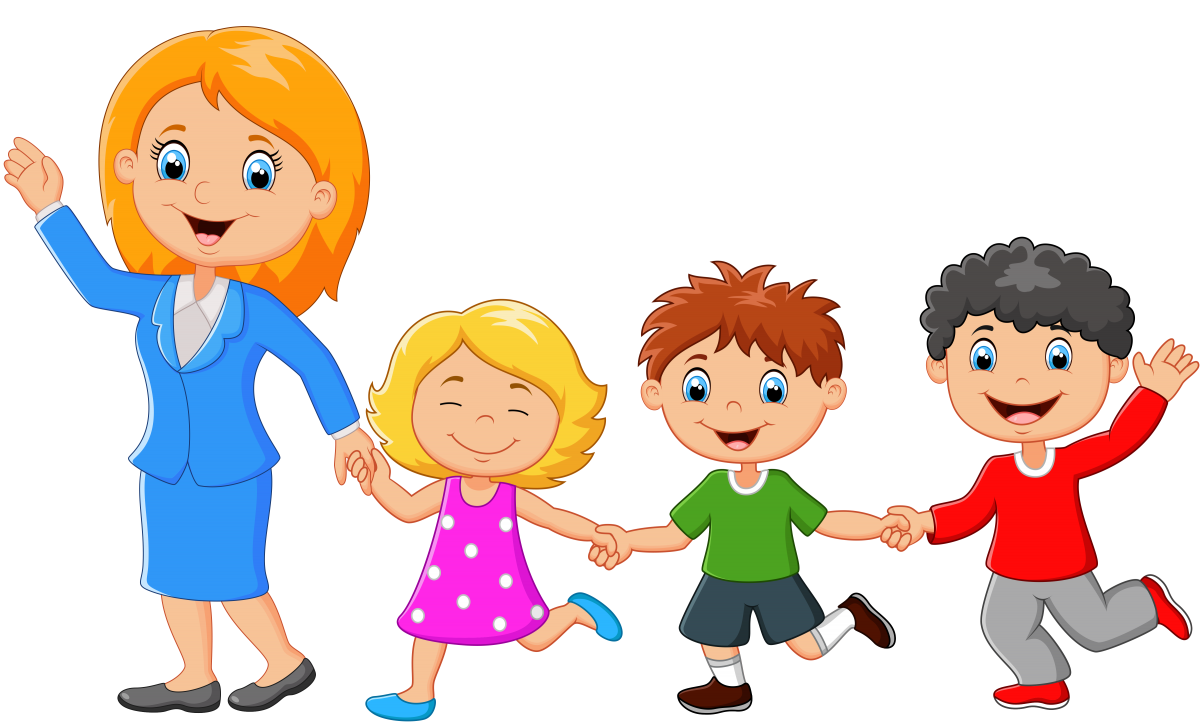 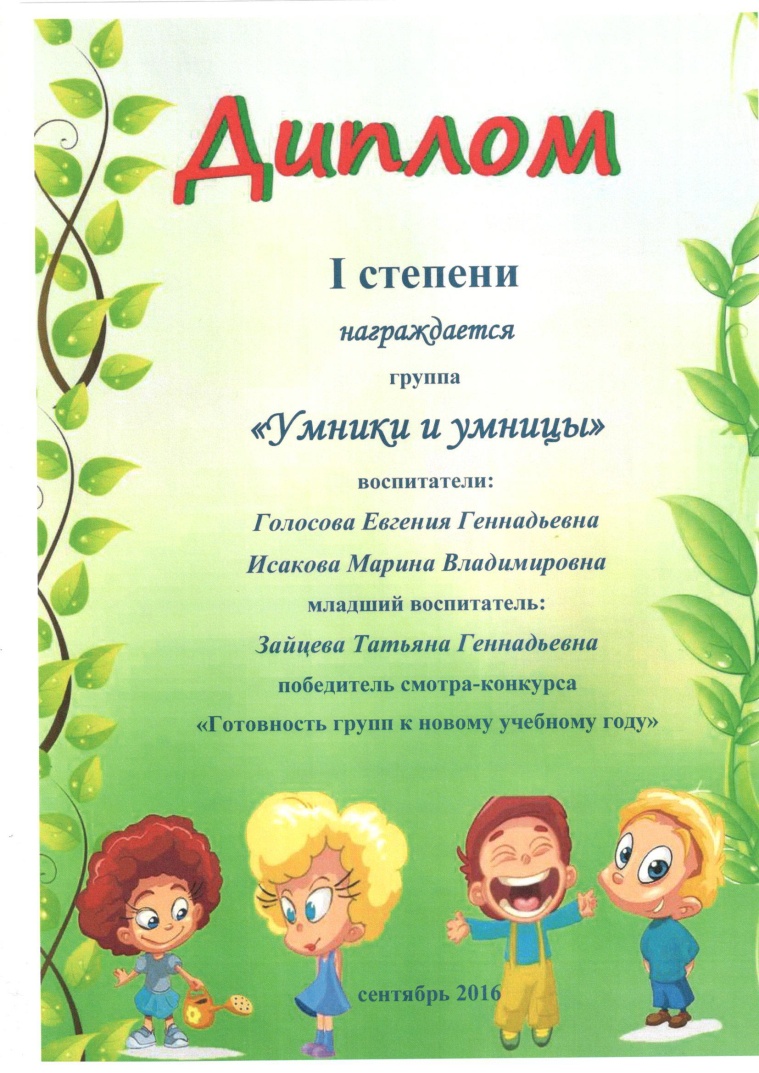 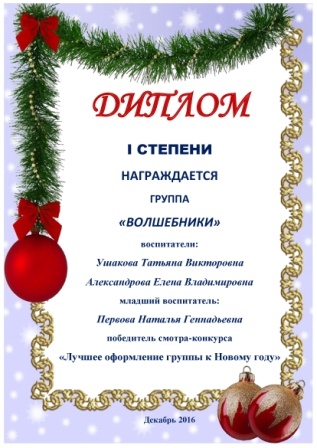 Спасибо за внимание